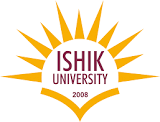 Chapter 4Cyber Ethics
Dr. Mohsin Uddin
Department of Accounting
Faculty of Economics and Administrative Sciences
Ishik University, Erbil
Learning Objectives
What are Ethics anyway?
Unethical vs. Illegal
Ethical Behavior Requires
What are Ethics anyway?
	Understanding how your actions affect other people

	Knowing right from wrong

	Taking personal responsibility for your actions

	So , “Ethics is about putting principles into action.	Consistency between what  we say and … what our actions say… is a matter of integrity.”
Unethical vs. Illegal
	What is unethical is not necessarily illegal.
	For example, the issue of a company legally monitoring Employee‟s E-mail is
very controversial issues.
	Employees have limited protection against employer‟s electronic  surveillance.
	The law appears to support employer‟s rights to read electronic mail and  other electronic documents of their employees.
	Here, The definitions of “Right” and “Wrong” are not clear. Also, the
distinction between what is illegal and what is unethical is not always clear
What do we mean by CYBERETHICS	?
	Cyberethics is the philosophic study of ethics relating to computer  networks, including user behaviour.

	what networked computers are programmed to do, and how this  affects individuals and society.

	Cyber-Ethics is the Ethics applied to the online environment.
Why should we be Concerned about  Cyber Ethics ?
	Anonymous posting to blogs, websites and social media can encourage bad  behaviour anytime.
	Information in cyberspace can be accessed globally.
	what is right and wrong for Internet users can do,
	what are the social impacts of Information Technology (IT).
	understand security, privacy issues, and major negative impacts of IT on
cyberspace
	Computer Networks can be threatened by many internal and external hazards  internationally,
Why Cyber Ethics ?
Cyber Ethics reinforce actions that must be  taken not only to join the power of the IT  itself, but also to continue its revolution so it  should be the concern of everyone.
Principles of Cyber Ethics:  Do not:
1.Do not use a computer to harm other people.2.Do not use other people's computer resources without authorization or proper compensation(return).3. Do not watch around in other people's computer files.
Ethical Behavior Requires
Courage – See something, say something – Be willing to go against your   friends/peers – Stand up to bullies
Humility
 – Even you can make a wrong decision
 – Are you more ethical than the average person?
Why ‘Cyber-ethics’?
Computer ethics
Customised or modified software (machines)

Internet ethics
Netiquette (www, email) (content)

Cyber-ethics
LAN  Internet  Cloud (environment)
Good Intentions
Ruby recently took a computer security class where she learned about Wi-Fi. She learned that some Wi-Fi passwords can be easily broken. Ruby, who is excited about what she has learned in class, shares what she learned with her aunt. Her aunt states that the store where she works has Wi-Fi with one of these easily broken passwords, but doesn’t disclose to Ruby what that password is.
Ruby tells her aunt that is a problem but her aunt tells her that they have very good IT people who will keep them protected. Ruby really wants to help the store where her aunt works, so she breaks the password to prove to her aunt that the system really is broken.
Has Ruby acted ethically? Why or why not? 

Assume Ruby did not use the password to access the Wi-Fi or any other systems connected to the Wi-Fi. She only showed her aunt the password to help make the store more secure. Does this change your answer?
What Is Cyberethics?
Cyberethics is the study of moral, legal, and social issues involving cybertechnology. 
It examines the impact that cybertechnology has for our social, legal, and moral systems.
It also evaluates the social policies and laws that have been framed in response to issues generated by the development and use of cybertechnology.  
Hence, there is a mutual relationship.
What Is Cybertechnology?
Cybertechnology refers to a wide range of computing and communications devices – from standalone computers, to "connected" or networked computing and communications technologies, to the Internet itself. 
Cybertechnologies include: hand-held devices (such as iPhones), personal computers (desktops and laptops), computers.
Cybertechnology (Continued)
Networked devices can be connected directly to the Internet.
They also can be connected to other devices through one or more privately owned computer networks. 
Privately owned networks include both Local Area Networks (LANs) and Wide Area Networks (WANs).
Three main types of Ethical issues
	Privacy
IT enables	exchange of information on a large scale	enables increased  potential for disclosing information and violating the privacy
	Access Right
The topic of computer security and access right has moved quickly from  being a low priority for corporations to	high priority for government  agencies.
	Harmful Actions
Harm to any of users, the general public, employees, and employers .
Harmful actions include intentional destruction or modification of files and  programs leading to serious loss of resources or unnecessary expenditure of  human resources.
Let’s review and discuss some common  cyber-ethical
concerns…
Acceptable Use Policy (AUP)  Violations
	Disregard for technology or  network rules and policies. This  could be intentional disregard.
Piracy
	Unauthorized duplication and distribution of  items such as games, software, DVDs, music, etc.
	End User License Agreement Violation : When  you purchase a game or CD, you are purchasing a  license to USE them; you do not OWN them.
Plagiarism
	Using another person’s ideas,  words, images, or original works  as your own without  acknowledging the source.
Cyber-bullying
"Cyber-bullying" is when a child or  teen is tormented( anger), threatened,  harassed, humiliated, embarrassed(awkward),  or otherwise targeted by another  child or teen using the Internet,  interactive and digital technologies,  or cell phones.
Cyber-libel/Misrepresentation
	Deliberate misrepresentation of  people or events.
	False statements that harm  another’s reputation.
Worms and Viruses
	Malicious(evil) programs shared
with the intent of shutting down  a computer or computer system.
Violating Privacy
	Willfully using another person’s  password to access his or her  email or documents online,  distributing private information  of or about another.
Cyber-stalking( follow)
	The use of the Internet, email,
or other electronic  communications devices  to stalk another

person.
Call into Questions…
	Is it ok to display personal information  about other on the Internet ?
	Who owns digital data ( such as  music, movies, books, webpages etc.)
and what should users be allowed to do
with it ?
	Who is allowed to access the data and  information?
	How can we safeguards to ensure that  the information can be accessed only by  the right person or organizations?
Who should be Concerned about Cyber  Ethics ?
	businesses and governments trust on technical measures to protect themselves  from false information, stealing, deny access, or even destroy valuable  information.
	Self-protection is not sufficient to make cyberspace a safe place to conduct  business. The rule of law must also be enforced.
	Cyber ethics must be taught and reinforced at every level of computer use
	From the beginner user just learning to navigate a computer and the
internet, to an information technology professional
	Those who use the internet in any mode must be taught ethical practices in  every aspect of its use
The Rules of Ethical Cyber Activity
	Basic Rule – Do not do something in cyber space that you would consider  wrong or illegal in everyday life
	Do not use rude or offensive language
	Do not be a bully on the Internet. Do not call peoples name, lie about  them, send embarrassing pictures of them, or anything else to try to heart  them.
	Don‟t encourage the cyberbullies. Do report cyberbullying.
	Do use internet for research and information but don‟t use  copyrighted information as your own.
The Rules of Ethical Cyber Activity
	Do not break into someone else‟s computer.
	Do not attempt to infect or in any way try to make someone else‟s  computer
unusable.
	Don‟t share personal information too easily.
	Do use the internet to expand your social and business network but  don‟t hamper other in doing so.
Internet Safety
	Guard your privacy : What people know about you is up to you.
	Protect your reputation: Self-reflect before you self-reveal. What‟s funny or
edgy today could cost you tomorrow.
	Nothing is private online: Anything you say or do can be copied, pasted and  sent to billions of people without your permission.
	Assume everyone is watching: There is huge vast audience out there.
Someone you don‟t know also has access to your information.
	Apply the golden rule: If you don‟t want it done to you, then don‟t do it with  someone else.
	Watch the clock : A virtual hug never matches a real one. Balance your life.
Internet Safety
	Choose wisely: Not all the content is appropriate. You know what we mean.
	Don‟t hide: Using anonymity to cloak your actions doen‟t turn you into a
trustworthy, responsible human being.
	Think about what you see: Just because you find it over internet  doesn‟t make it true.
	Be smart, be safe: Not everyone is who they say they are. Be smart while  sitting online and interacting with people.
CONCLUSION
	The new world of information society with global networks and cyberspace  will inevitably generate a wide variety of social, political, and ethical  problems.
	Basic issues have been solved partially using technological approaches and  legal laws in cyberspace.
	Guidelines and strategies should be implemented so that global information  can be exploited in a socially and ethically sensitive way for our future  benefit and applications.